彩の国「新しい生活様式」安心宣言
～ 私たちは以下のすべてを遵守することを宣言します ～
４ 安心に向けた工夫をします
　　・事前予約の最大限の活用
　　・衣服のこまめな洗濯
５ 行いません、行わせません
　　・閉鎖空間での激しい運動や大声
６ 感染対策に特に留意します
　　・一度に大人数が休憩する場面
　　・対面で食事や会話をする場面
７ 重症化リスクに配慮します
　　・高齢者や持病のある方への配慮
　　（高齢者利用時間の設定など）
８ 新しい働き方に向け努力
　 します
　　・在宅勤務やオンライン会議
　　・ローテーション勤務、時差通勤
１ 「三つの密」を徹底的に
　回避します
　・毎時の換気　
　・一定の数以上の入場制限
　　（屋外でお待ちいただきます）
　・受付や更衣室、喫煙所での密集防止
　・触れ合わない距離での間隔の確保
２ 感染防止の対策を行います
　・発熱などの症状がある方の制限
　・症状のある従業員の出勤制限
　・手洗いや手指の消毒の徹底、
　　手の触れる場所の消毒
　・共用する物品などの最小化
　・鼻水・唾液のついたごみは
　　ビニール袋に入れて密閉
３ 安全のための設備にします
　・入口等に消毒設備、体温計の設置
　・対面場所における、空気の流れを阻害
　　しないパーティション（アクリル板・　　
　　ビニールカーテン等）の設置
　・毎時の換気と消毒の徹底
　・共通タオルの廃止
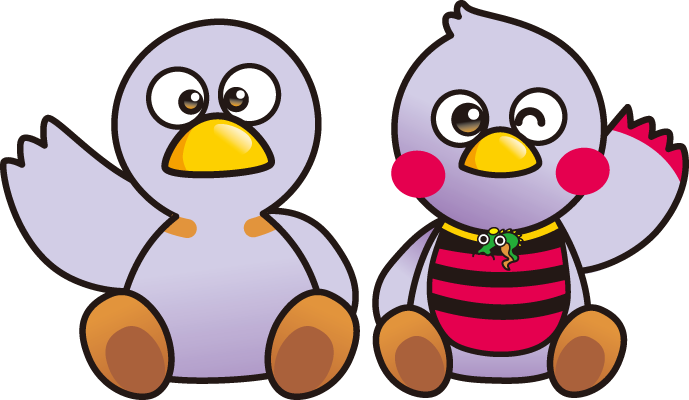 埼玉県マスコット
「コバトン」「さいたまっち」
宣言日： 令和　　年　　月　　日
名　称：
※詳細はホームページ（ http://　　　　　　　　　　　　　　　　　　　　　　　）をご覧ください